Unit 4  Food and Restaurants
Lesson 23  The Corner Store
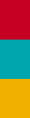 WWW.PPT818.COM
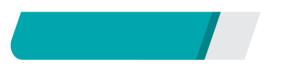 课前自主预习
Lesson 23　The Corner Store
money
fridge
twenty
pass
corner
店员；办事员
Lesson 23　The Corner Store
take down
pass around
in the fridge
corner stores
许多瓶可乐
Lesson 23　The Corner Store
Here             is
help
Can
a                cup            of
Lesson 23　The Corner Store
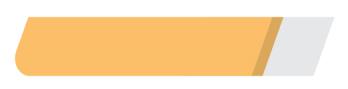 课堂互动探究
词汇点睛
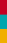 pass v. 传递；经过；路过
[观察] Take one down. Pass it around. 
拿下来一个。把它传递下去。
Please pass the book to me. 请把这本书递给我。
Pass me the salt, please. 请把盐递给我。
Lesson 23　The Corner Store
[探究] pass 作动词，意为“传递；经过；路过”。当其作“传递”讲时，常构成短语pass sb. sth.或pass sth. to sb.，意为“把某物传递给某人”。
Lesson 23　The Corner Store
活学活用
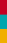 (1)根据汉语意思完成句子，每空一词
请把这些面包递给你的弟弟。
Please ________ the bread ________ your brother.
(2)同义句转换
Can you pass me the newspaper?
Can you pass ________ __________ ________ ________？
pass
to
the          newspaper        to             me
Lesson 23　The Corner Store
句型透视
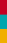 1　Here is some money. 这是一些钱。
[探究]此句为倒装句，here引导倒装句的结构：
(1)“Here＋be＋主语．”该句中主语为名词，be 动词的数由后面主语的单复数形式决定。
(2)“Here＋主语＋be.”其中主语为人称代词，be 动词在数上与________保持一致。例如：
Here it is.它在这儿。
主语
Lesson 23　The Corner Store
活学活用
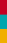 (1)这是四瓶牛奶。
________ ________ four bottles of milk.
(2)我们在这儿。
Here ________ ________．
Here           are
we              are
Lesson 23　The Corner Store
2　 Can I help you? 你想要点儿什么？/需要帮忙吗？
[探究] “Can I help you？”是商店、饭店、旅馆、邮局、办事处等场所的服务人员对顾客的招呼语。类似的表达还有“What can I do for you？/May I help you？”“Is there anything I can do for you？”。在不同的语境中可以表示不同的意思。在商店可译为“你想买/要点什么？”在饭店，可译为“你想吃点儿什么？”在售票处，可译为“你想要去哪里的票？”
Lesson 23　The Corner Store
[拓展]常用的答语：
(1)肯定回答：Yes, please. I'm looking for…/I want to buy…/I'd like to buy…
(2)否定回答：No, thanks. I'm just looking around./I just have a look.
Lesson 23　The Corner Store
活学活用
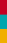 —Can I help you?
—________. I want to buy some T­shirts for my children.
A. Yes, please		B. No, thanks  
C. It doesn't matter	D. Of course I can
A